Creating Accessible Documents
Judge David Nuffer
District of Utah
This PowerPoint presentation and the accompanying handout are both found at http://www.utd.uscourts.gov/judges/nuffer_resources.htm#Continuing
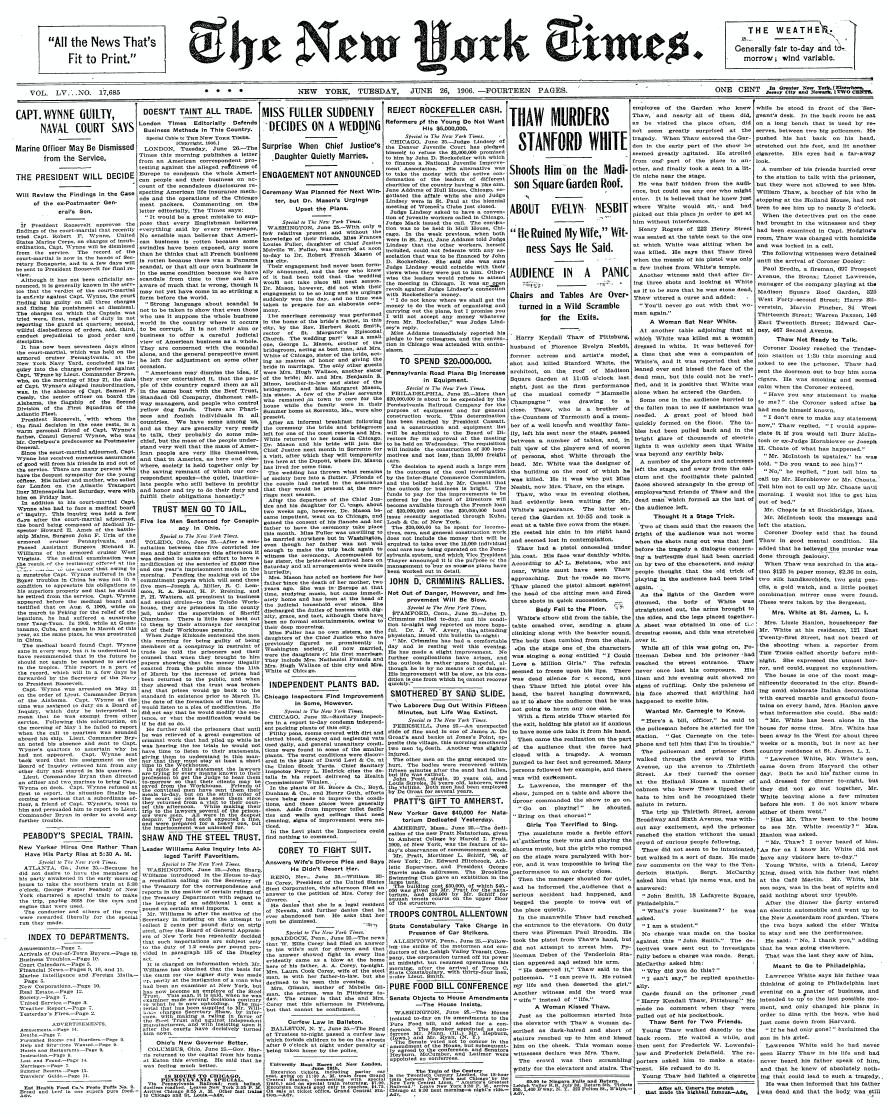 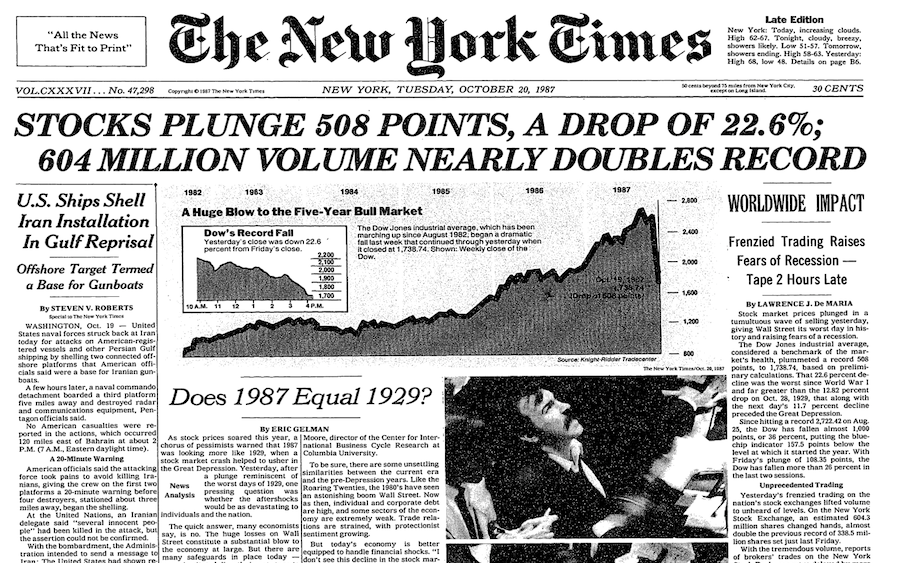 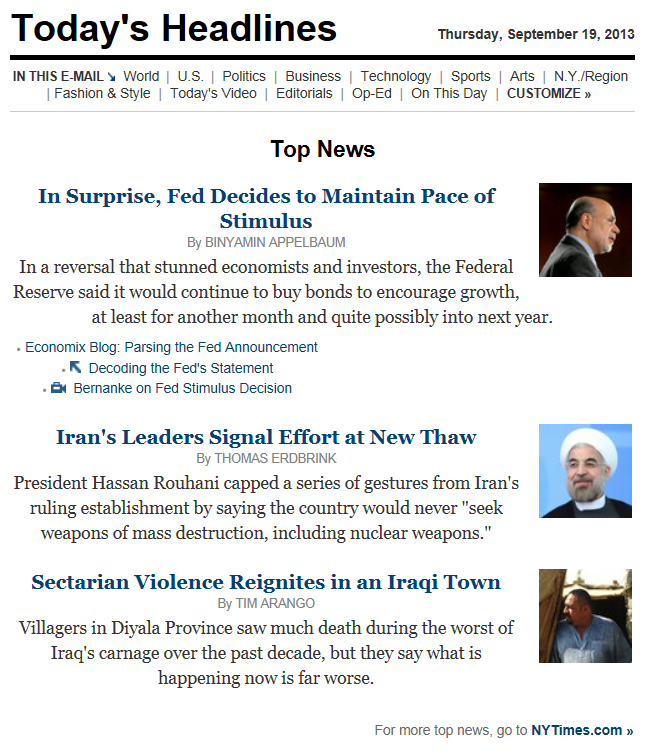 [Speaker Notes: Information delivery has evolved, even in the same industry.  Newspapers started as flat text.  [CLICK] Then they added photos. Both of these were hard copy paper delivery. [CLICK] Now news comes like this, electronically, with photos and links.]
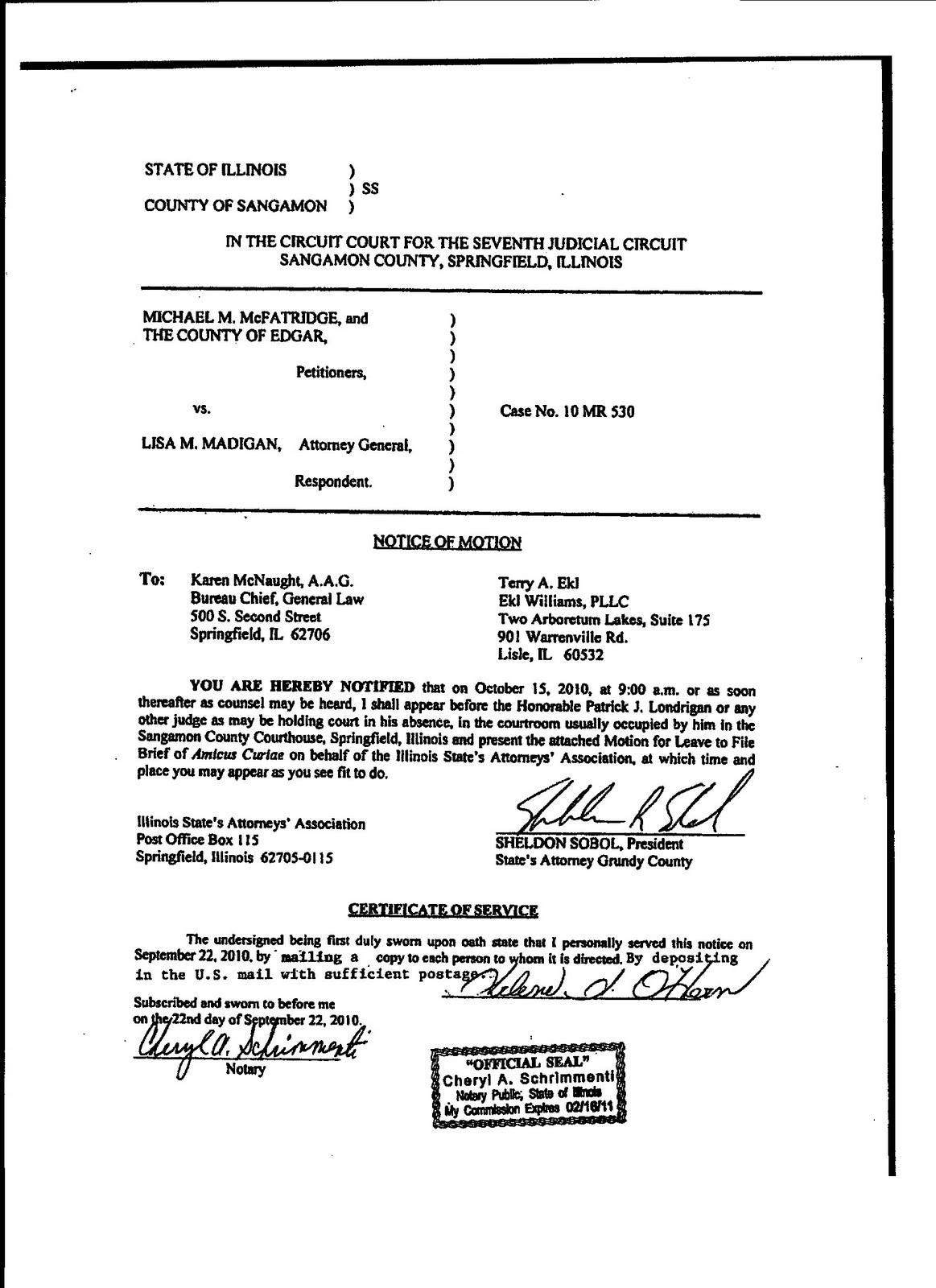 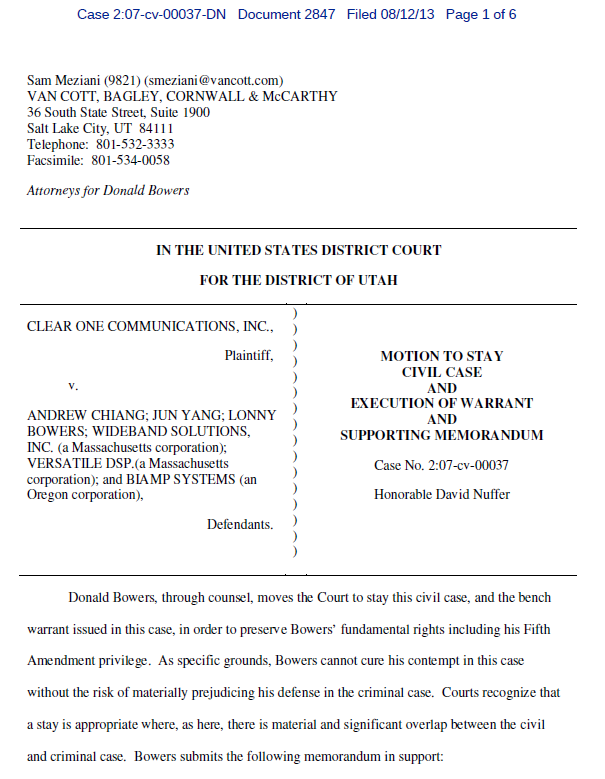 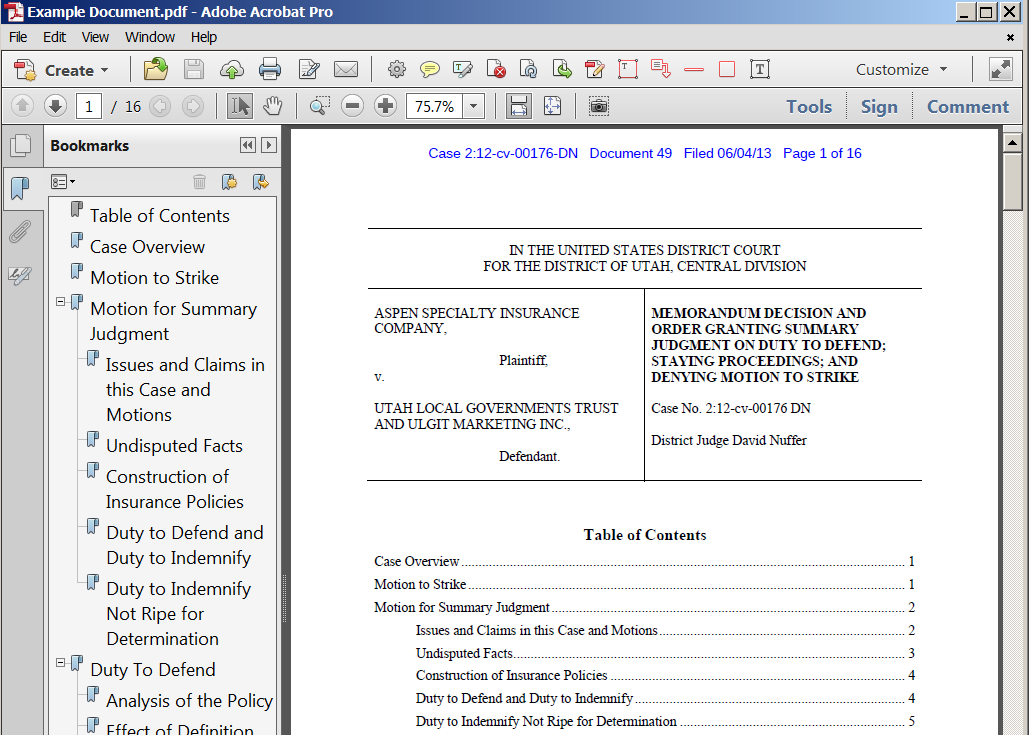 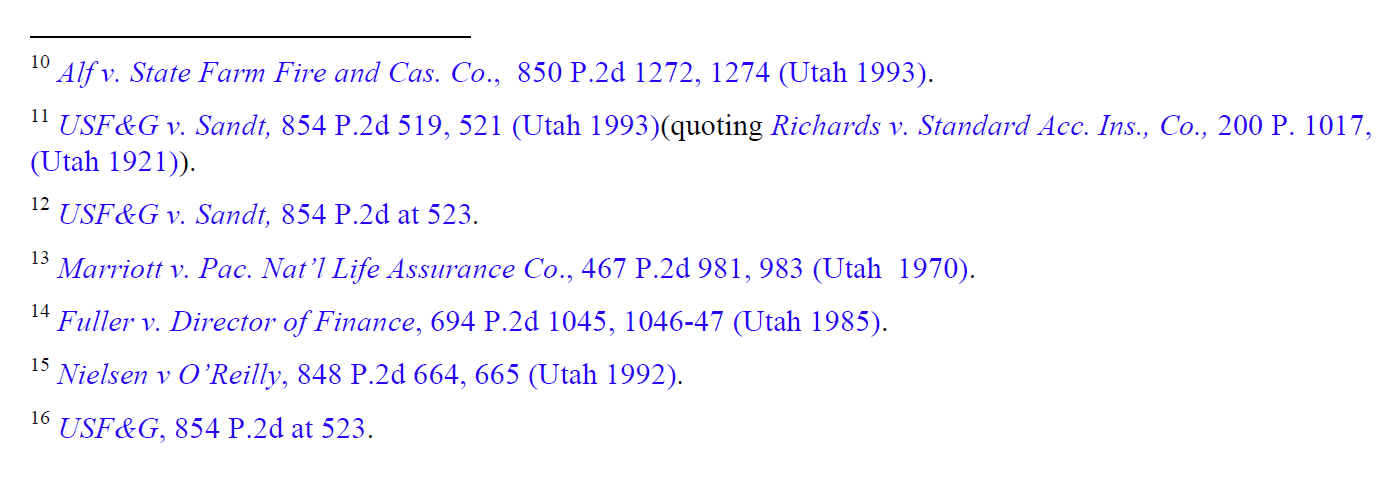 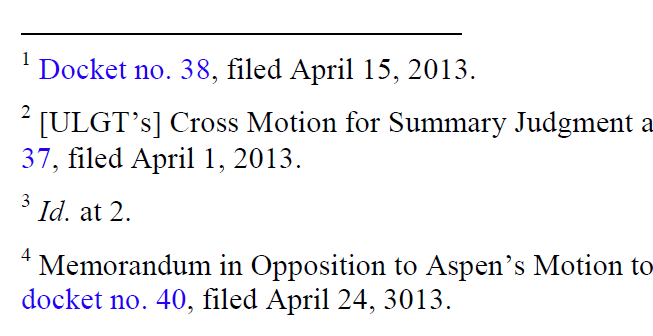 Disclaimer #1
I may be the only judge you ever run across who cares about this stuff.

But it is good to know what you might need.
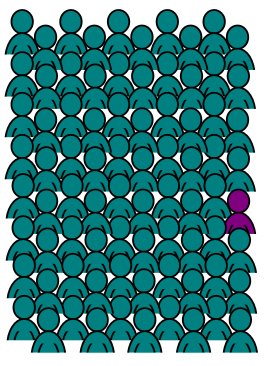 [Speaker Notes: Before we get started, four disclaimers:]
Disclaimer #2
Software shown is illustrative only.  Many products do the same things.
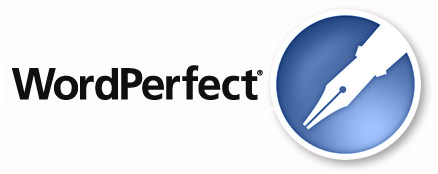 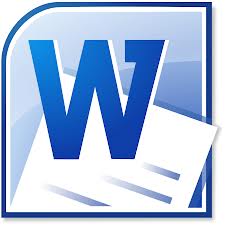 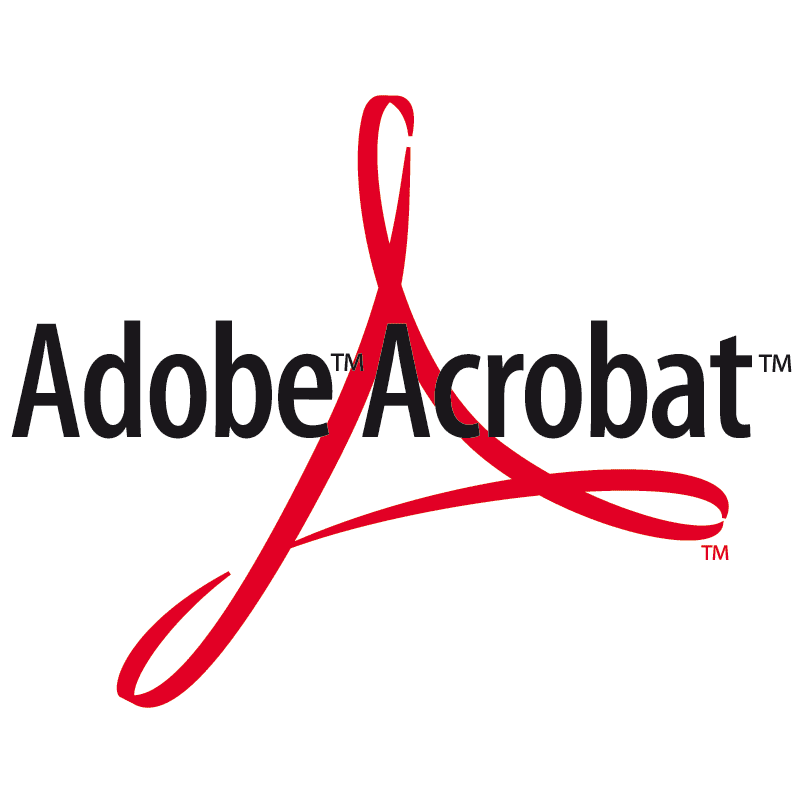 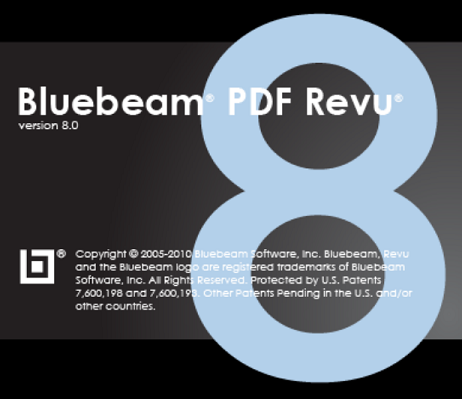 Disclaimer #3
These are suggestions.   
Not requirements.
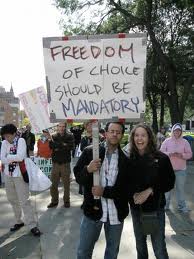 Disclaimer #4
No heroic efforts, please.  Be reasonable.
Not meant to increase time or expense.
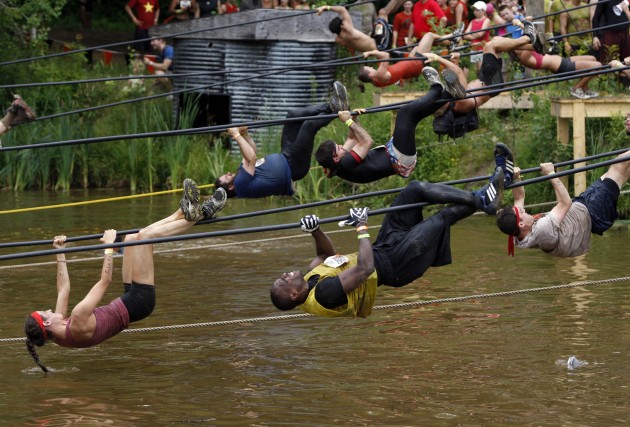 Corollary to Disclaimer #4
80 – 20 Rule (Pareto Principle)

“for many events, roughly 80% of the effects come from 20% of the causes”
[Speaker Notes: Italian economist Vilfredo Pareto observed in 1906 that 80% of the land in Italy was owned by 20% of the population; he developed the principle by observing that 20% of the pea pods in his garden contained 80% of the peas.
80% of sales come from 20% of customers
80% of content comes from first draft.
http://en.wikipedia.org/wiki/Pareto_principle]
Handout     vs      Powerpoint
Handout
Links and details
Runs sequentially
Powerpoint
General
Topical organization
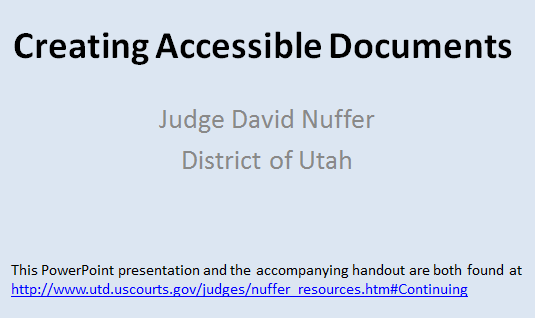 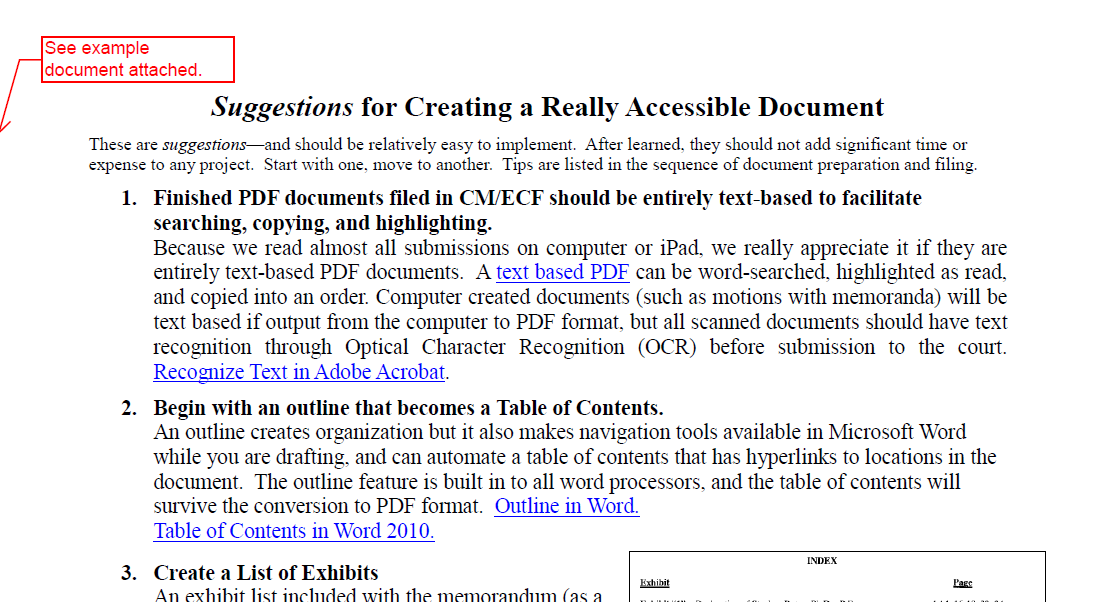 Topics
“Text based” documents
Navigation tools
Hyperlinks
Finishing 
Filing
The Goal – Text Based PDF
Finished PDF document 
must be entirely text-based 
to facilitate searching, copying, highlighting.
The Goal – Text Based PDF
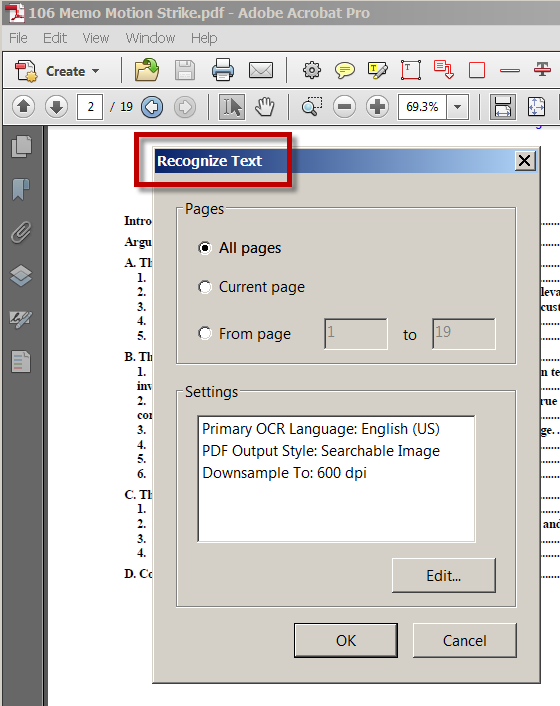 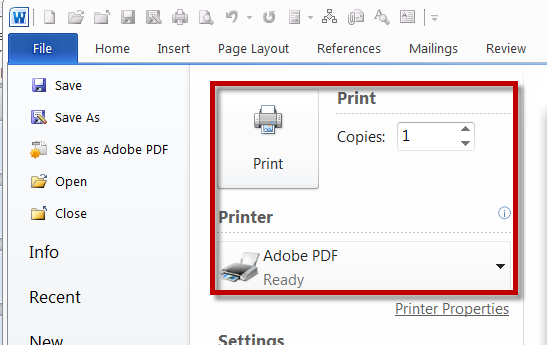 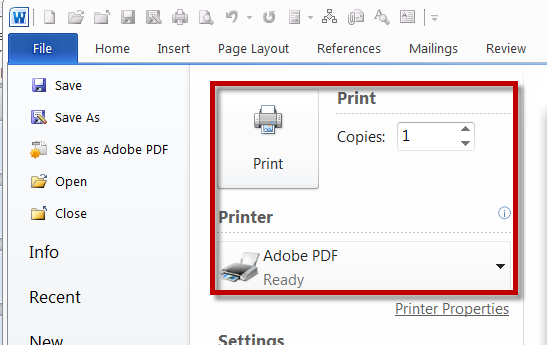 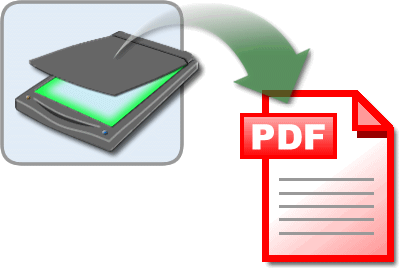 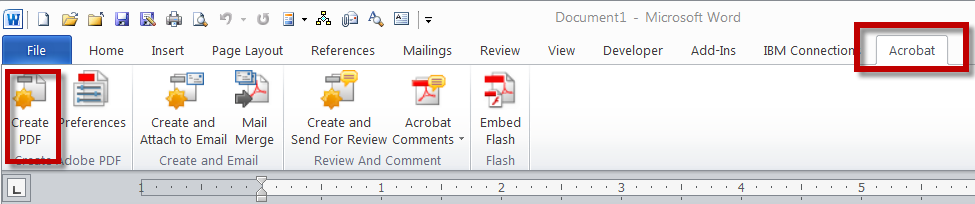 Is this scan REALLY necessary?
Text Based Attachments
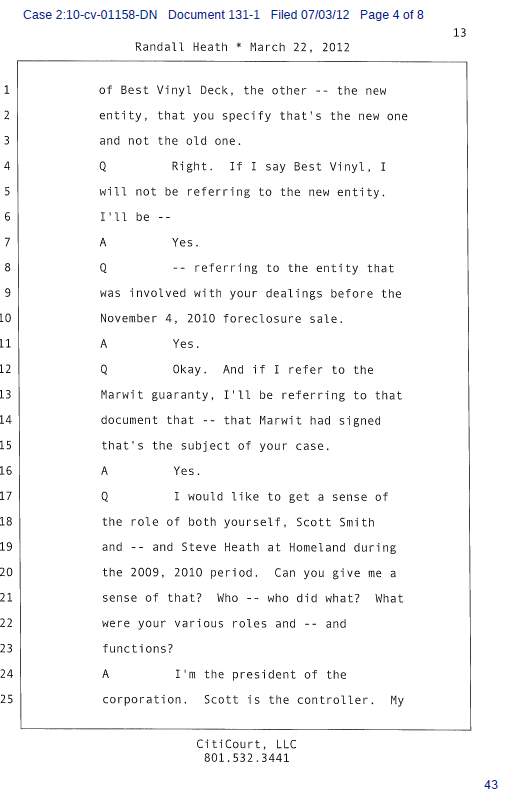 All attachments in text-based PDF format
Output from word processing or text file
OCR if scanned in (high quality scan needed)
Text Based Opinions
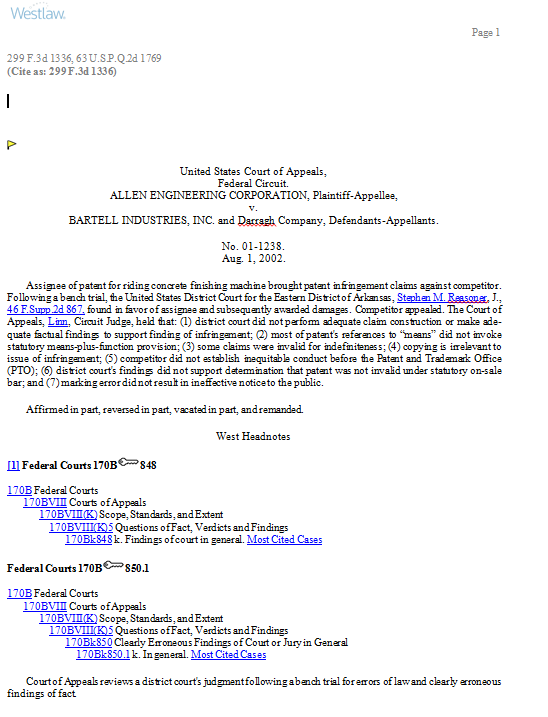 Opinion attachments in single column format (text based)
Navigation Tools
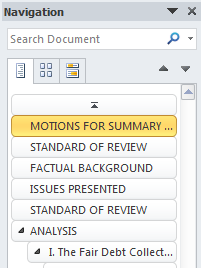 Begin with an outline, that becomes a table of contents.
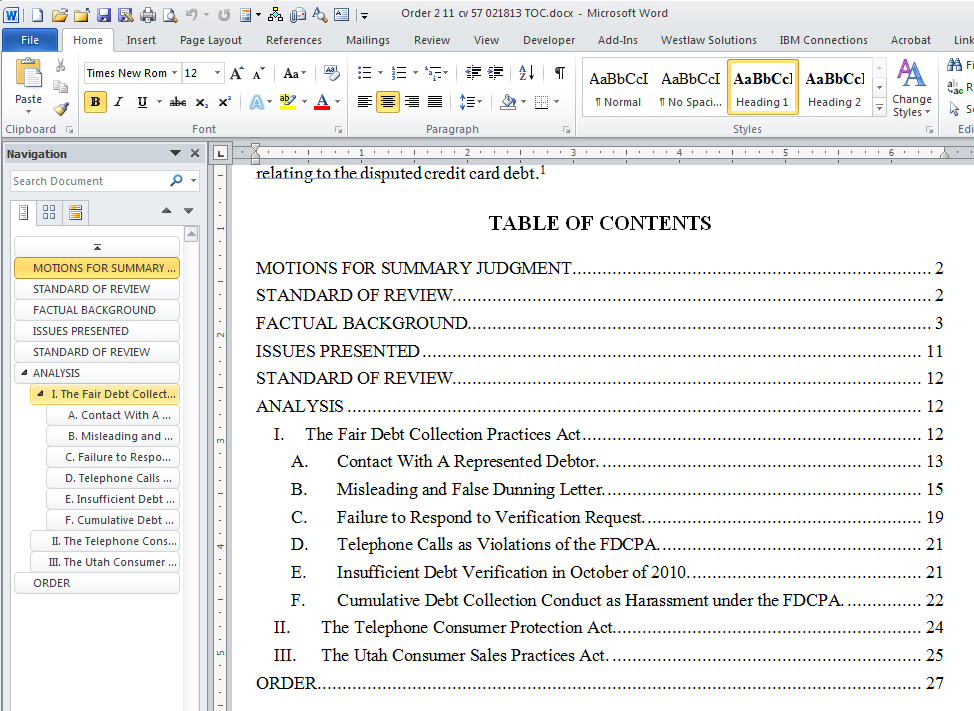 [Speaker Notes: It helps while you write, in the navigation pane, and becomes bookmarks and links when the document is converted to PDF.]
Navigation Tools
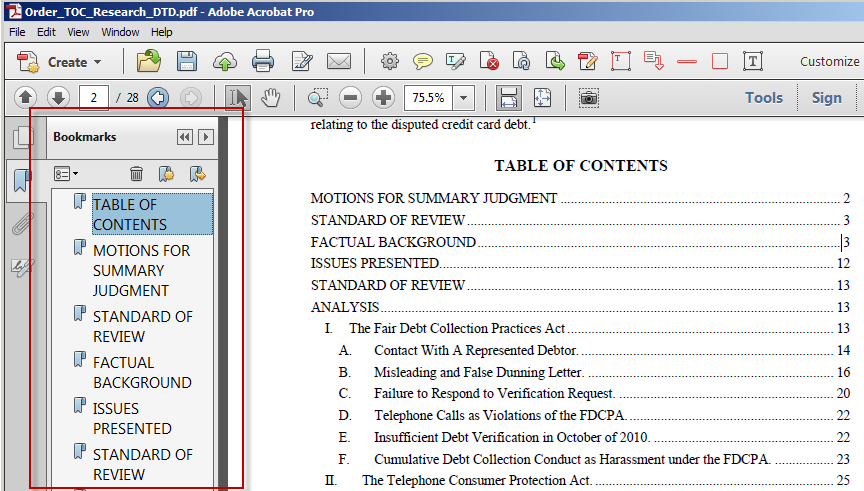 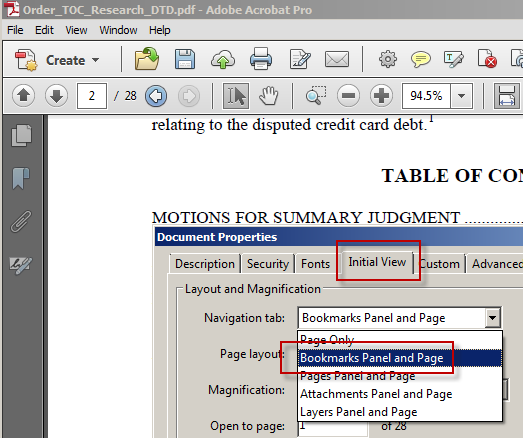 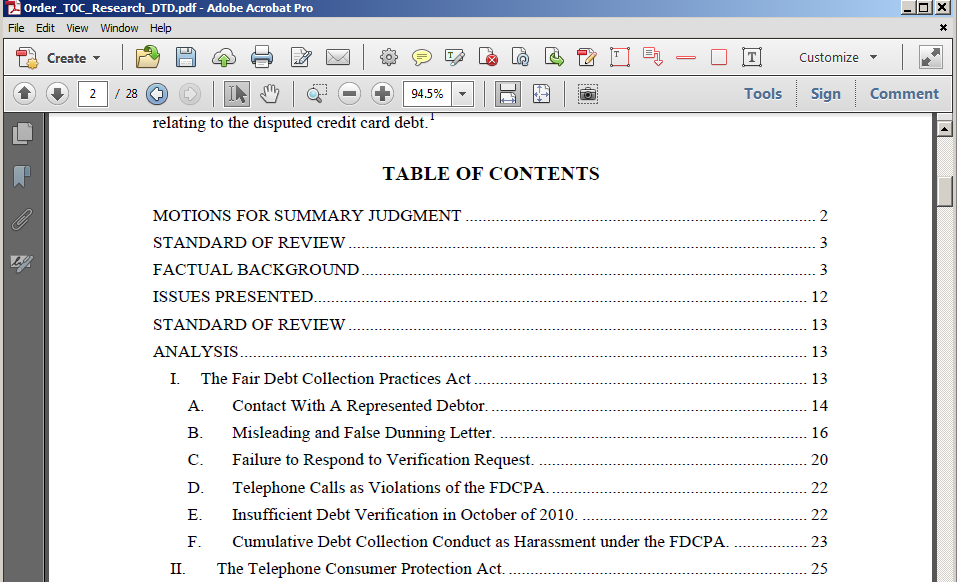 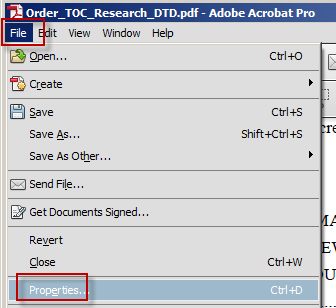 After PDF conversion, force the bookmarks panel to show.
[Speaker Notes: It helps while you write, in the navigation pane, and becomes bookmarks and links when the document is converted to PDF.]
Navigation Tools
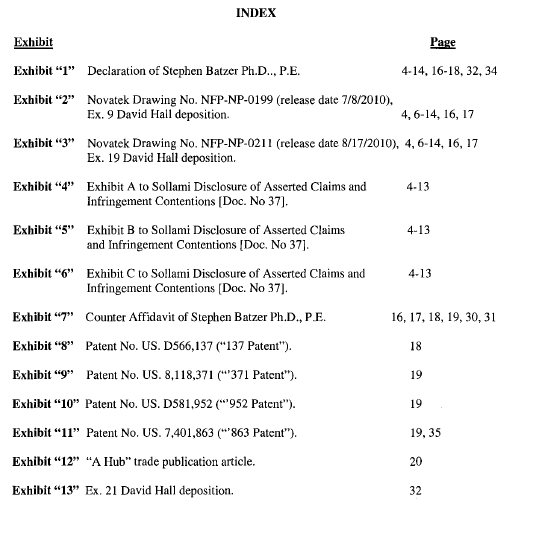 Create a List of Exhibits
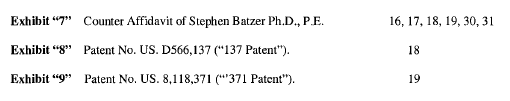 Use Permissible Hyperlinks
Internal links – TOC and references
Research links – links to statutes, cases, rules
Document to Document links
Learn About Hyperlinks
http://www.utd.uscourts.gov/judges/nuffer_resources.htm#E-Research
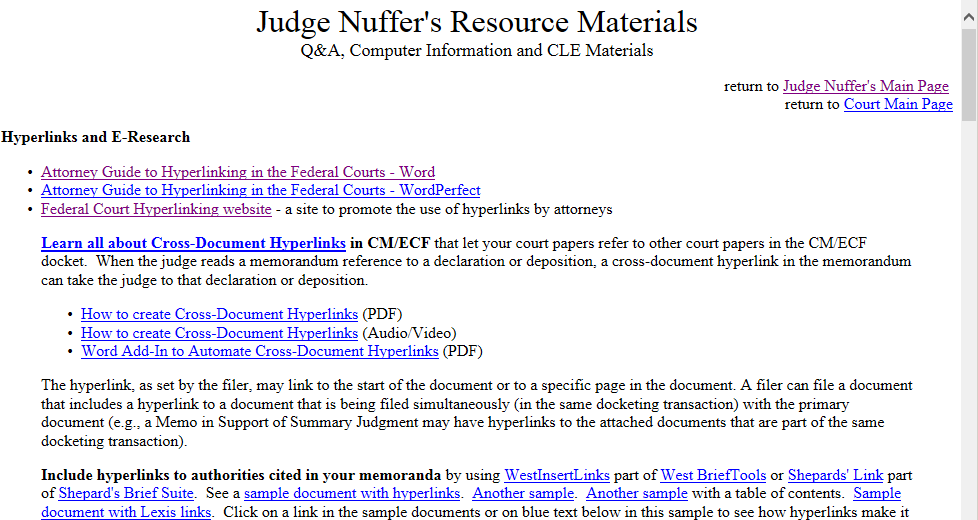 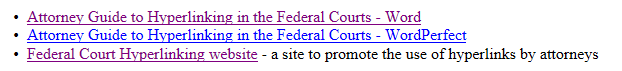 federalcourthyperlinking.org
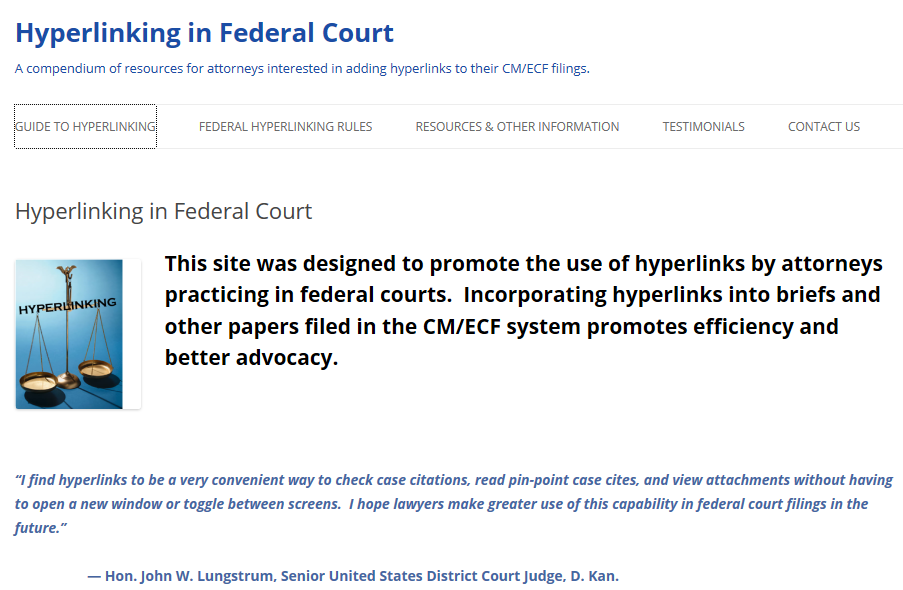 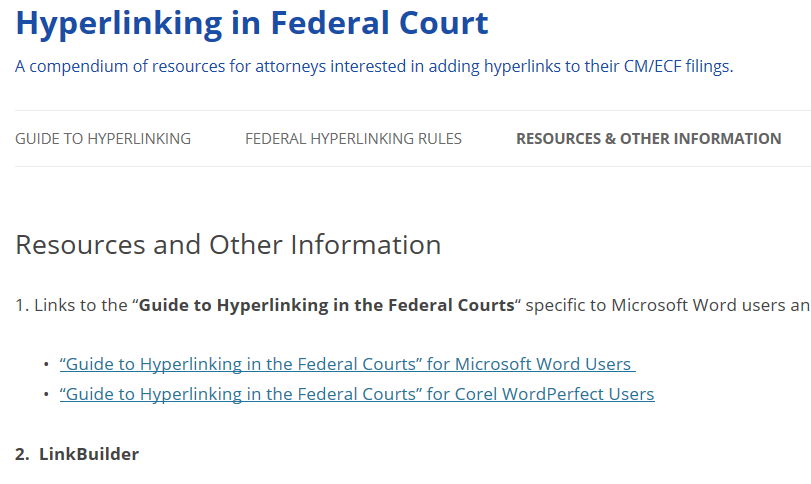 DUCivR 7-5 HYPERLINKS IN COURT FILINGS
(a) Permissible and Impermissible Hyperlinks.
As a convenience for the court, practitioners are encouraged to utilize hyperlinks in a manner consistent with this rule.
DUCivR 7-5 HYPERLINKS IN COURT FILINGS
(1) Encouraged Hyperlinks.
(A) Hyperlinks to other portions of the same document and to material elsewhere in the record, such as exhibits or deposition testimony, are encouraged.(B) A hyperlink to a government site or to legal authority from recognized electronic research services, such as Westlaw, Lexis/Nexis, Google Scholar, Casemaker, Fastcase or Findlaw is encouraged.
DUCivR 7-5 HYPERLINKS IN COURT FILINGS
(2) Permissible Hyperlinks.A hyperlink to any other internet resource . . . is permissible  . . . provided that the attorney . . . downloads the content . . . and attaches it . . . in PDF format, or [submits a media object conventionally]
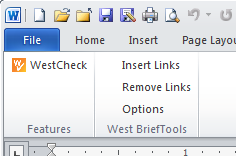 Creating Research Links
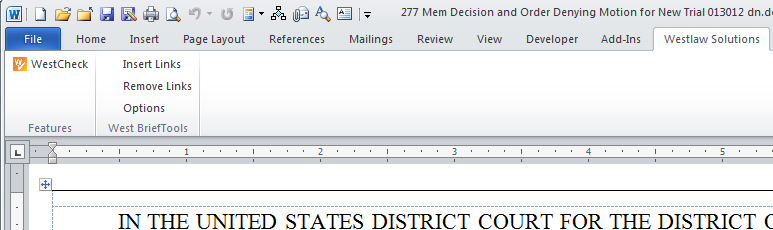 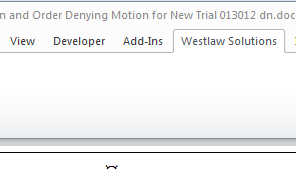 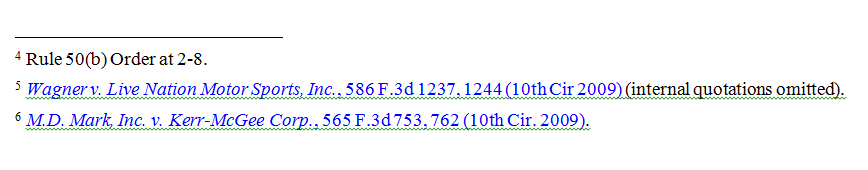 Creating Research Links
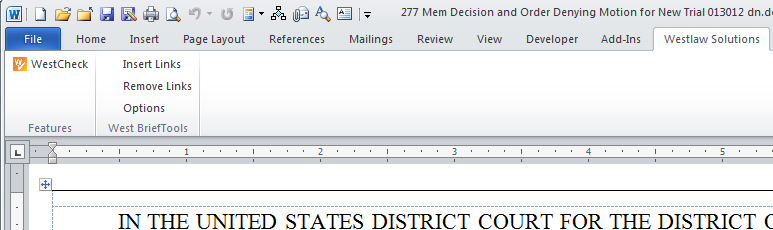 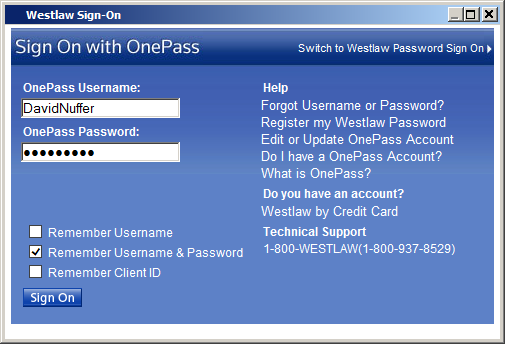 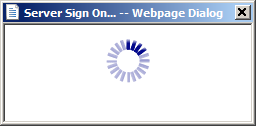 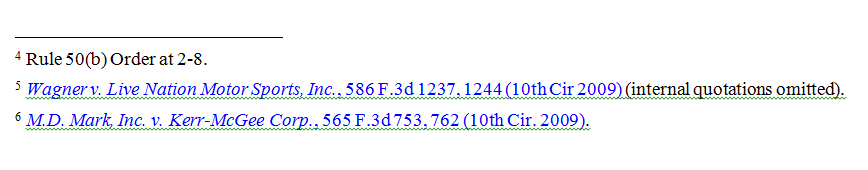 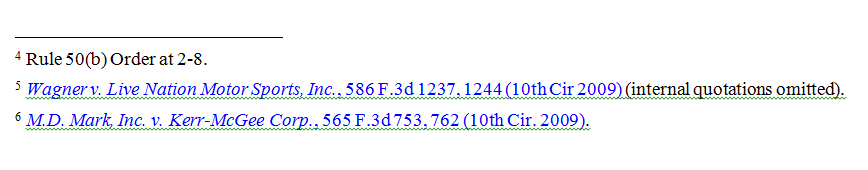 Creating Links to Previously Filed Documents
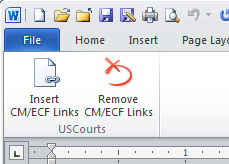 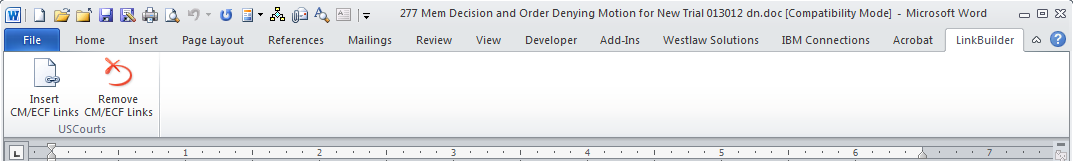 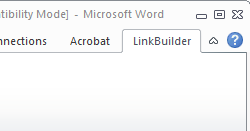 Creating Links to Previously Filed Documents
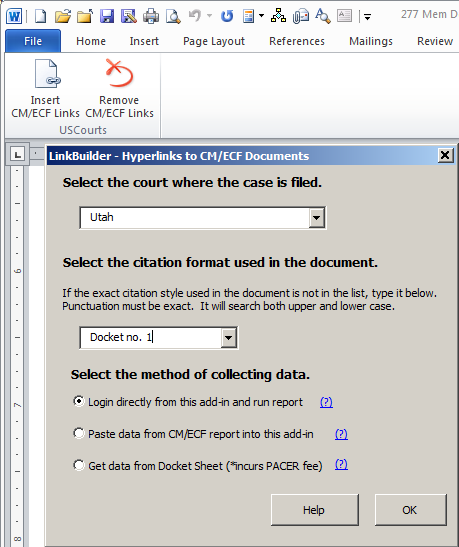 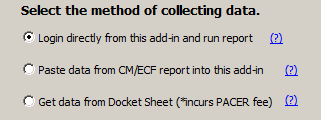 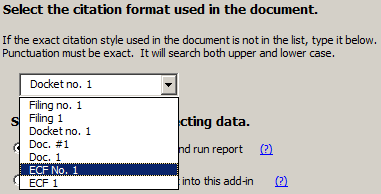 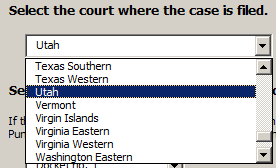 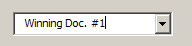 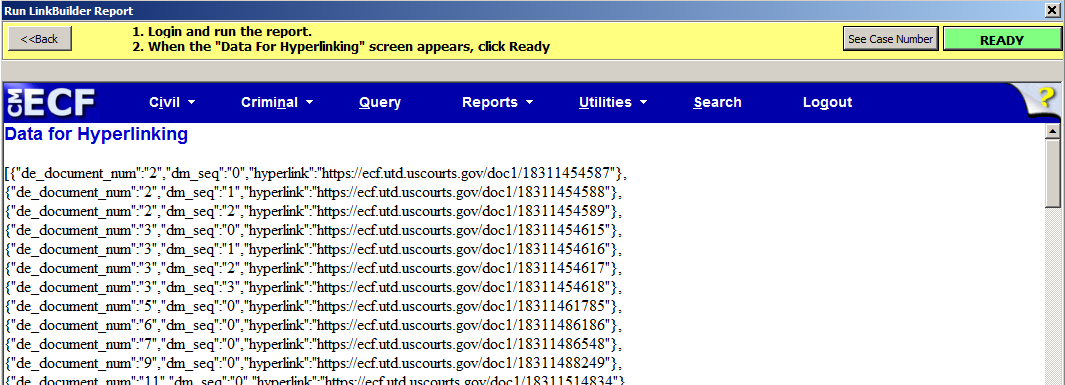 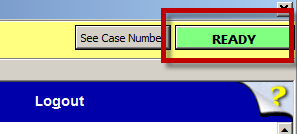 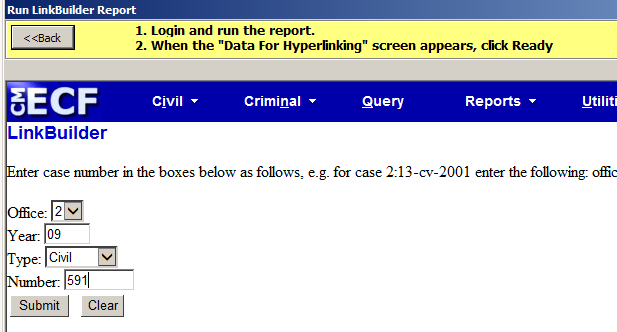 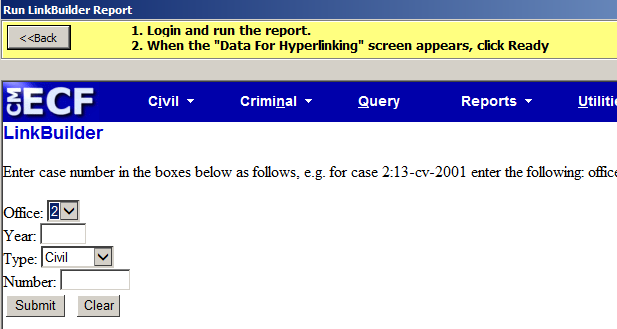 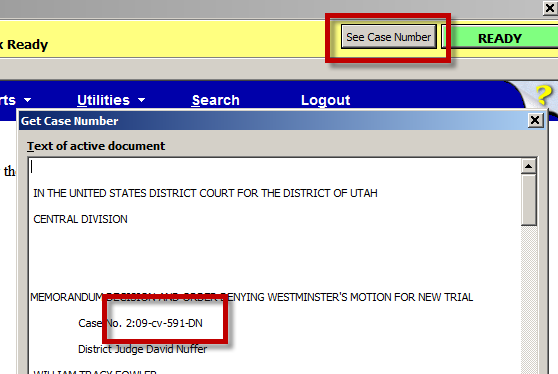 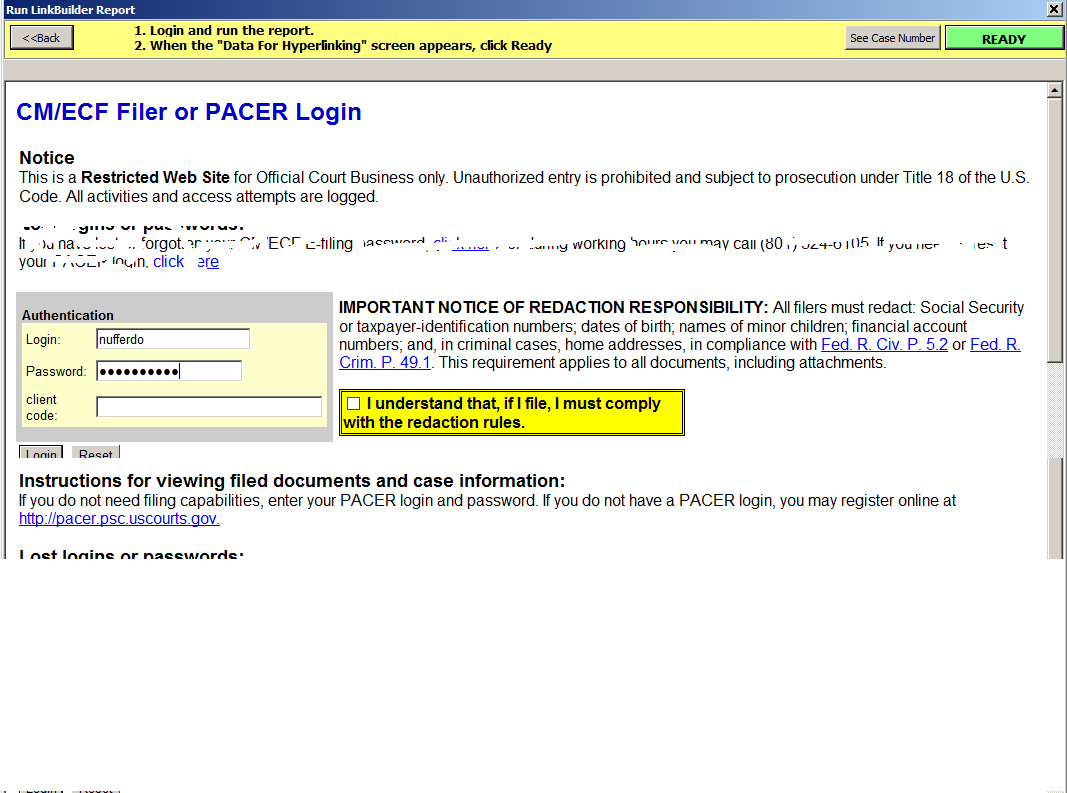 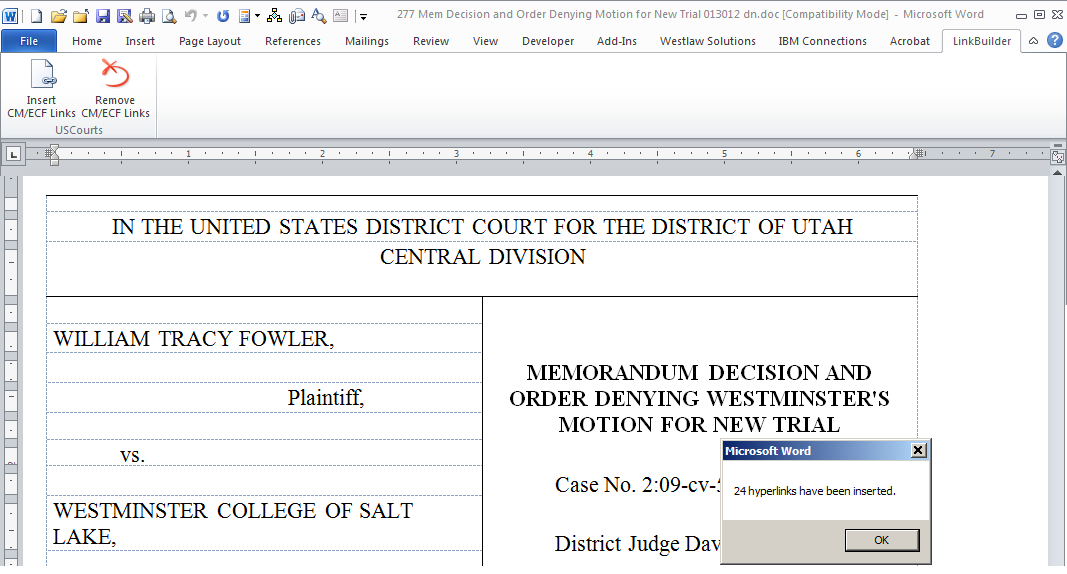 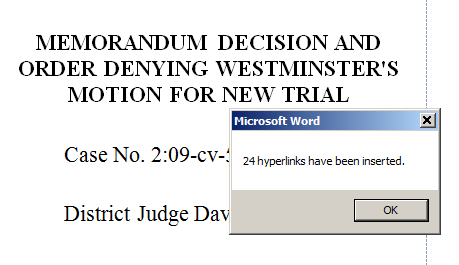 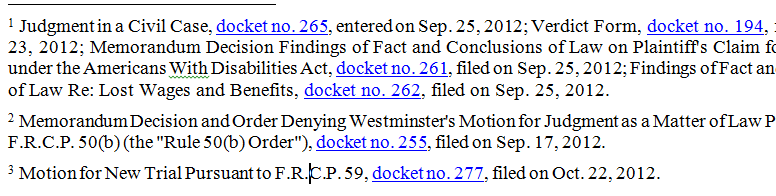 http://www.utd.uscourts.gov/judges/nuffer_resources.htm#E-Research
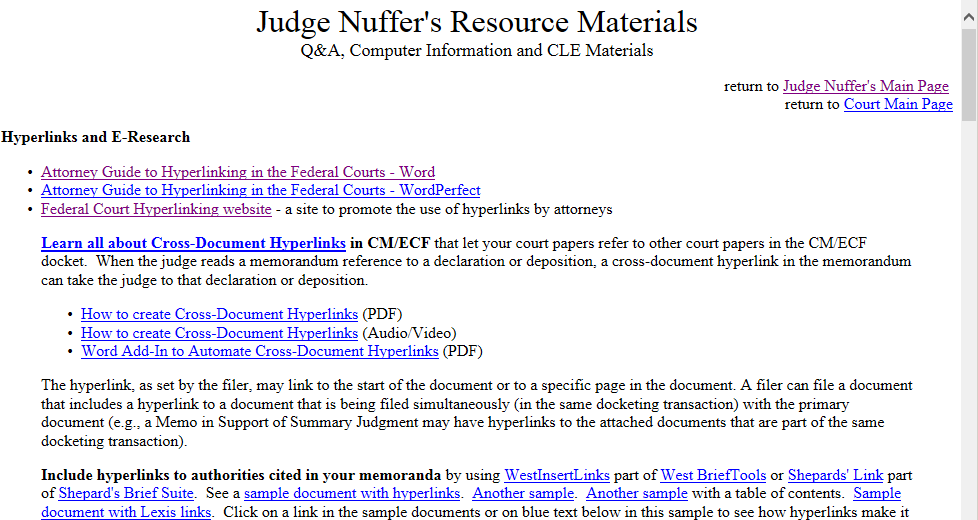 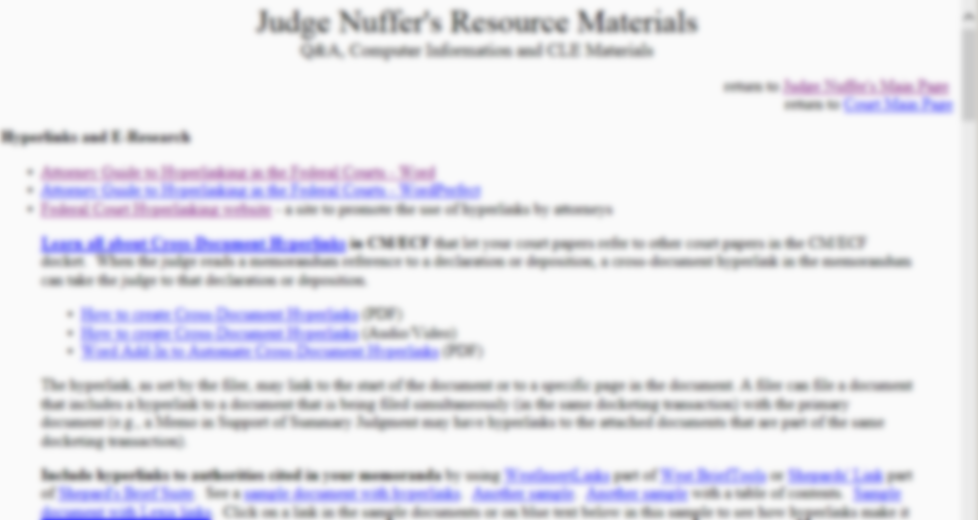 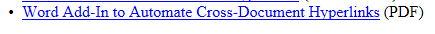 federalcourthyperlinking.org
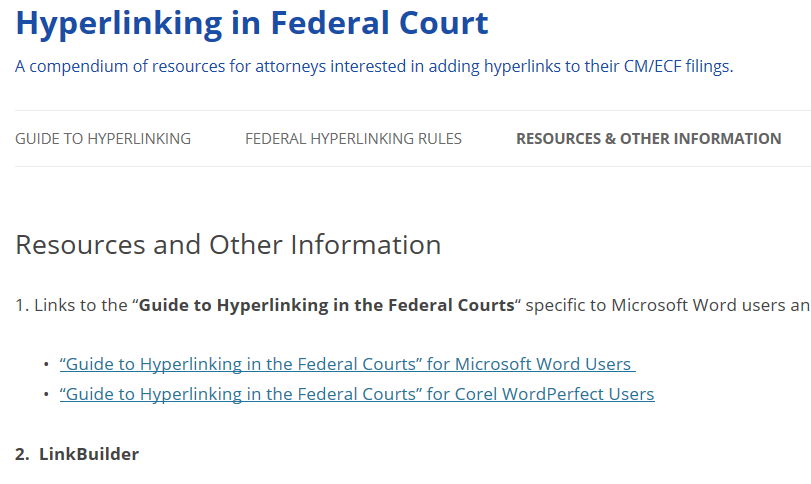 Creating Links to Concurrently Filed Documents
Must be done manually.
In the main document, create a link to the other document.
Uploading the PDFs to CM preserves the links.
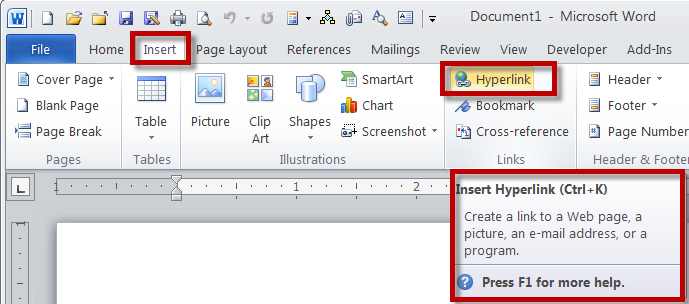 Attorney Guide to Hyperlinking in the Federal Courts - Word
Attorney Guide to Hyperlinking in the Federal Courts - WP
How to create Cross-Document Hyperlinks (PDF) 
How to create Cross-Document Hyperlinks (Audio/Video)
Last Steps
Save As Reduced Size PDF
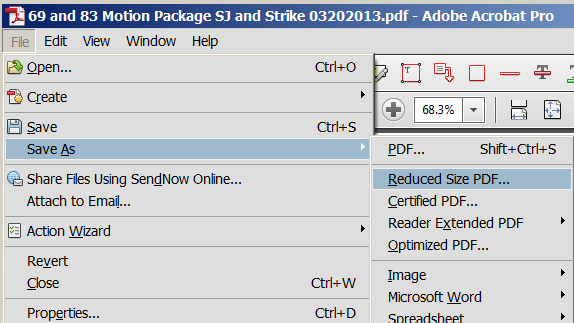 Last Steps
Attach proposed order in PDF format – and email in word processing format to chambers.
Proposed orders [etc.]  shall be (i) prepared as word processing documents; (ii) saved in WordPerfect or Word format, and (iii) transmitted to the assigned judge via email. . . . 
An additional copy . . . shall be saved as a PDF file and filed electronically as an attachment to the motion . . .    Admin E-Filing Procedures II. G. 1.
Last Steps
File attachments individually, with full descriptions
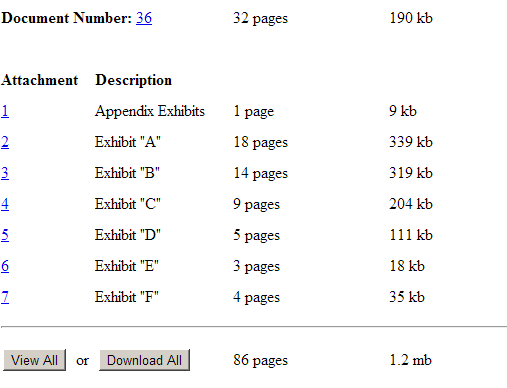 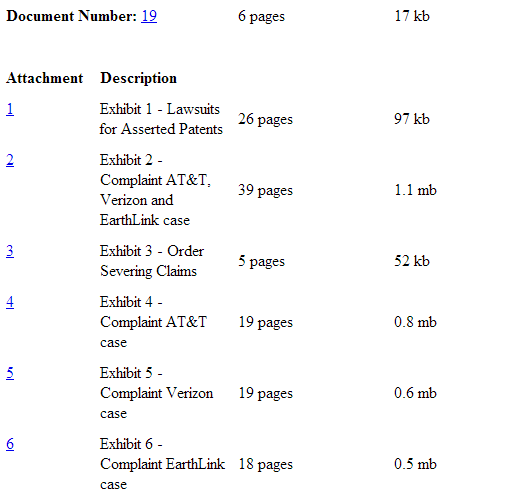 Final Step
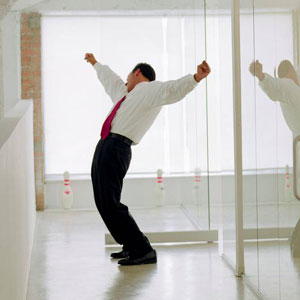 Creating Accessible Documents
Judge David Nuffer
District of Utah
This PowerPoint presentation and the accompanying handout are both found at http://www.utd.uscourts.gov/judges/nuffer_resources.htm#Continuing